Март - первый месяц весны, третий месяц года. 
                           В марте - 31 день
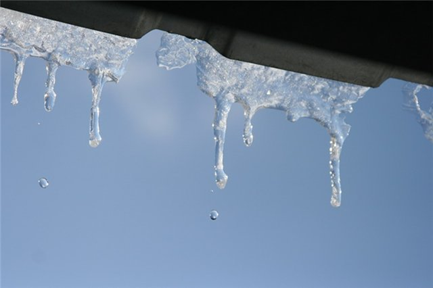 Одно из народных названий марта –                          «капельник».
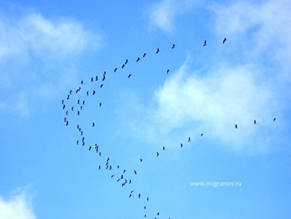 Как звери и птицы встречают весну
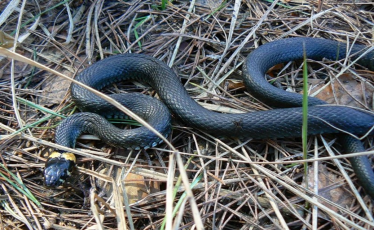 Грач.
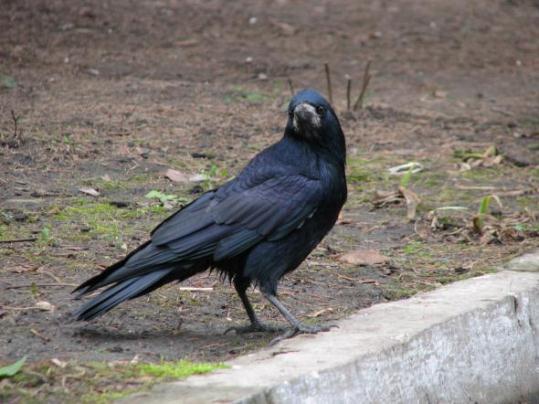 Грачи прилетают в начале марта
Грач — вестник весны.
Март называют так же грачевником.
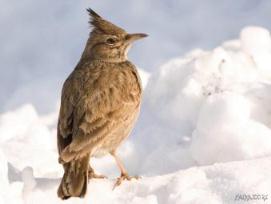 жаворонок
Бегает жаворонок по талой земле, ищет прошлогодние семена трав.
На дерево жаворонок не садится садится.
22 марта на Руси пекли жаворонков из теста.. Именно в этот день возвращаются домой перелетные птицы, которые несут на своих крыльях весну.
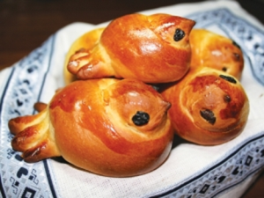 скворец
Скворцы прилетают в марте
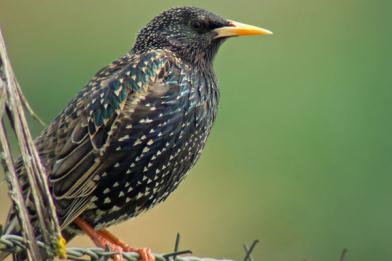 Гнездятся обычно в скворечниках, под балконами и крышами,  реже поселяется в дуплистых деревьях.
Заяц.
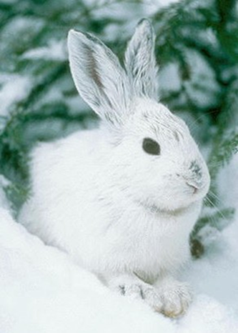 В марте у русаков начинается линька.
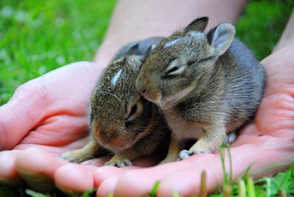 Зайчата появляются в марте -  апреле — начале мая
Количество зайчат в выводке колеблется от 1 до 9.
В 3-4 недели становятся самостоятельными. 
Известны случаи кормления зайчихами чужих  зайчат.
Лиса.
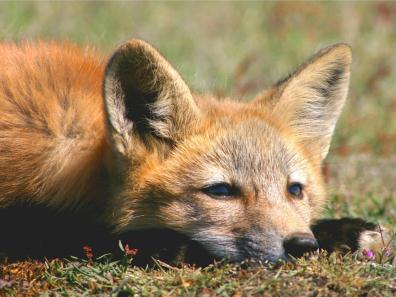 К концу зимы пышная шерсть лисицы начинает тускнеть: она теряет блеск и гибкость и становится грубой. Так  начинается у лисиц линька. Начало линьки зависит от времени окончания зимы. Если зима затянулась, то и начало линьки задерживается.  Упитанные лисицы линяют быстро, и к маю они уже в летней шерсти. У больных и худых лисиц линька затягивается на весь май.
Медведь.
В начале марта  у медведицы рождаются маленькие медвежата весом всего 500 г. Они слепые, голые. Медведица держит их у себя на брюхе среди шерсти в тепле, согревает их своим дыханием.
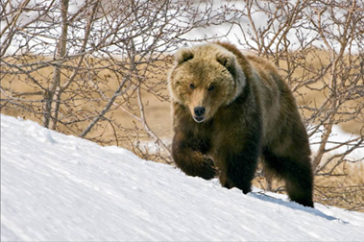 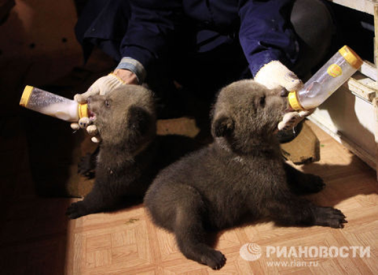 Лось.
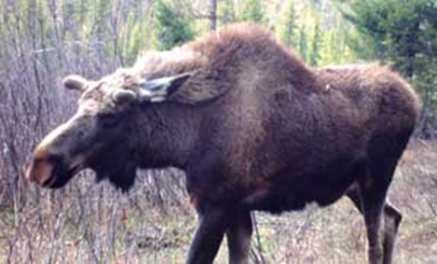 В  феврале или марте у самцов лосей  растут новые рога. Растут очень быстро, так что в два месяца достигают своей настоящей величины.
Белка.
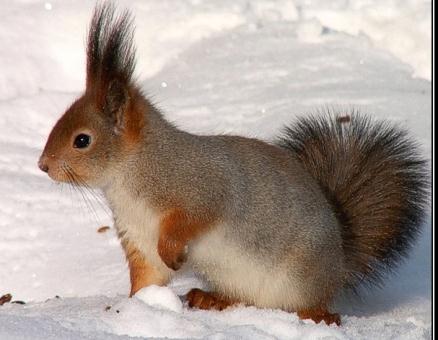 Название белки произошло от названия разменной монеты «бела», которой служили шкурки этих животных. Такие «животные деньги» («шкурные») были введены в торговый оборот еще издревле, так как беличий мех всегда ценился и пользовался спросом, а ушли они с приходом денежных отношений.
Ёж.
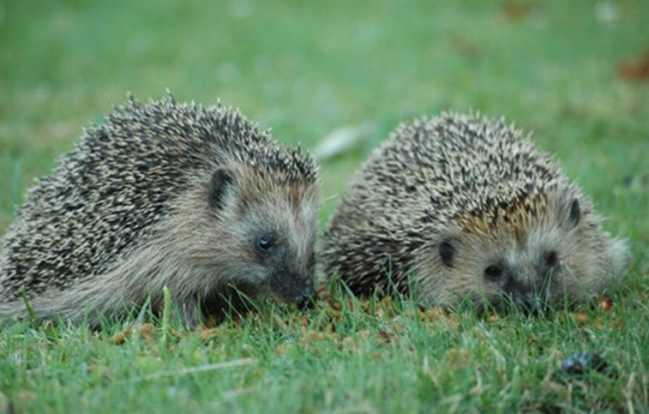 Весна - брачная пора. Нередко за одной ежихой ухаживают несколько кавалеров. И тогда не миновать ожесточенной драки.
В МАРТЕ ОБЛАКА ПЛЫВУТ БЫСТРО    И ВЫСОКО    
                                                          — К ХОРОШЕЙ ПОГОДЕ. 


ЧАСТЫЕ ТУМАНЫ В МАРТЕ
                   ПРЕДВЕЩАЮТ ДОЖДЛИВОЕ ЛЕТО.


СУХОЙ МАРТ — ПЛОДОРОДИЕ, 
                                                 ДОЖДЛИВЫЙ — НЕУРОЖАЙ.


СЛУЧИВШИЙСЯ В МАРТЕ ГРОМ —         ПРИЗНАК  
                                                                        ПЛОДОРОДИЯ.
Народные пословицы и поговорки о марте.